Parasite I.D.
Vet Science Judging
Flea (Adult)
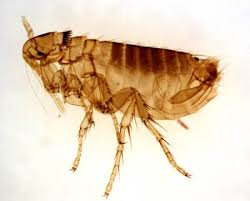 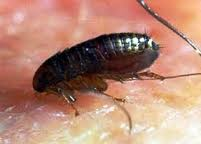 Horse Bots
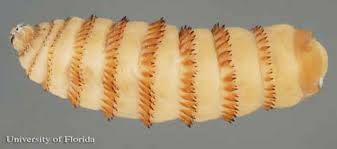 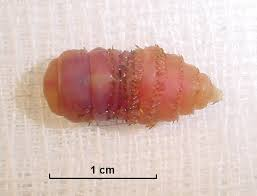 Mosquito Larvae
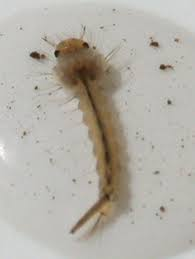 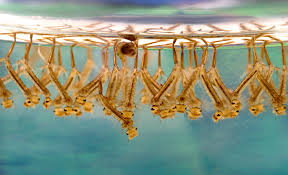 Horse Strongyles
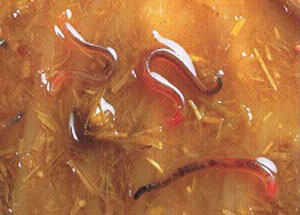 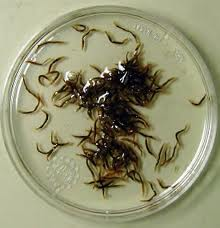 Giardia
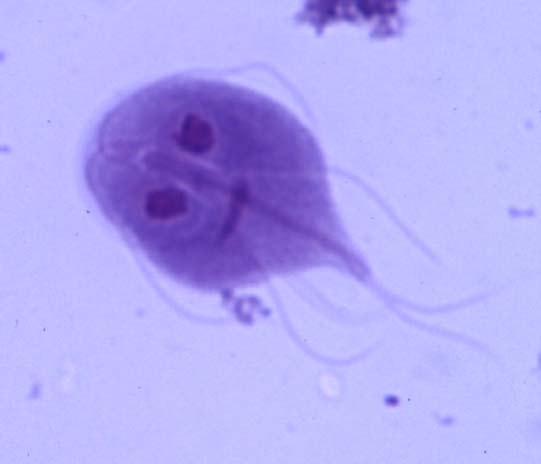 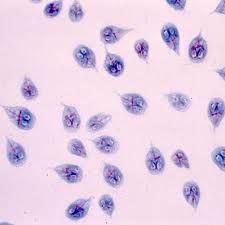 Taenia Tapeworm Segment
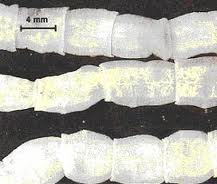 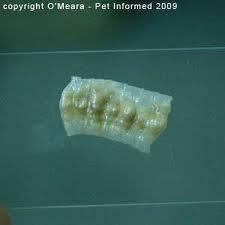 Whipworm (Adult)
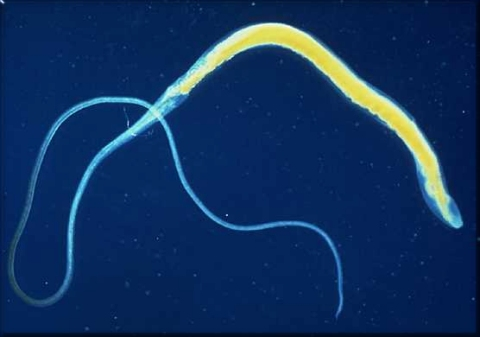 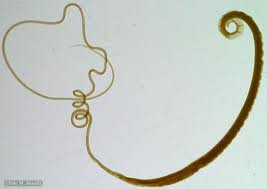 Roundworm (Egg)
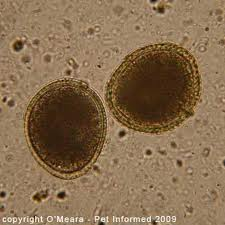 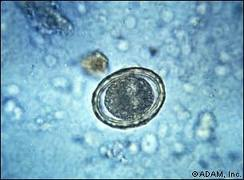 Roundworm (Adult)
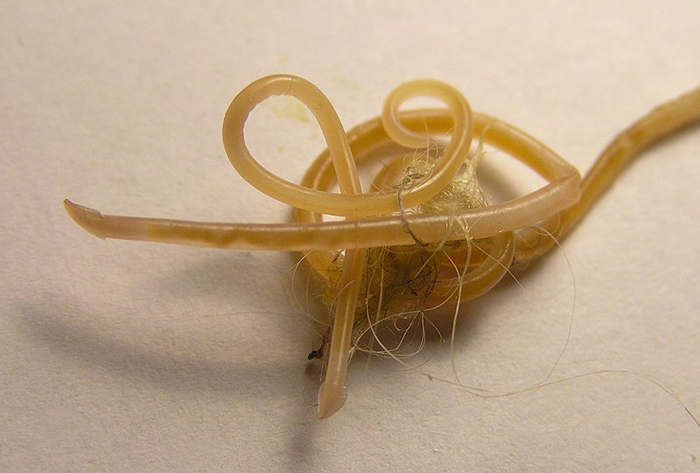 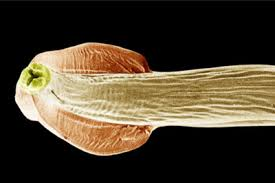 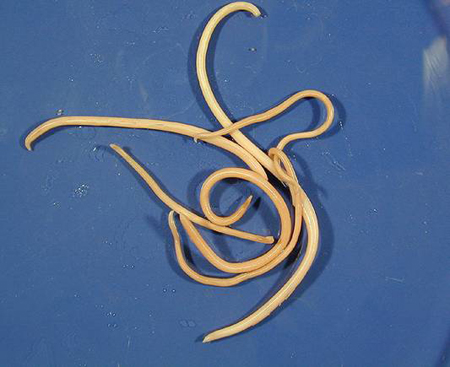 Hard Tick
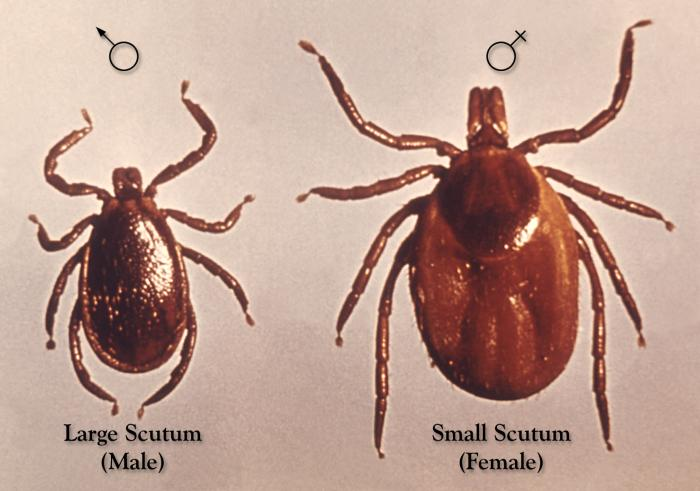 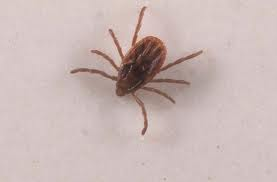 Pinworm
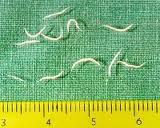 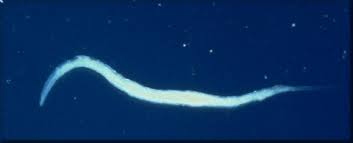 Lice (Sucking)
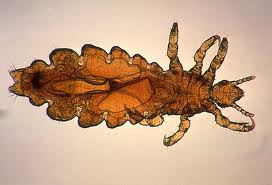 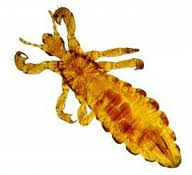 Lungworm
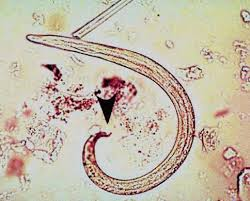 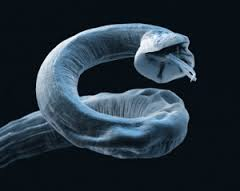 Lice (Biting)
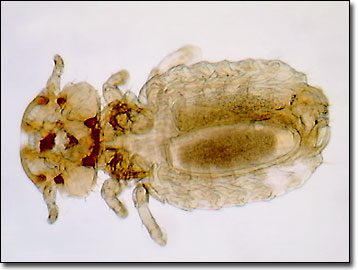 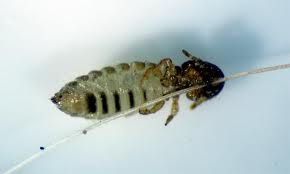 Taenia Tapeworm
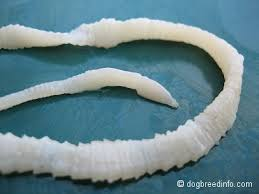 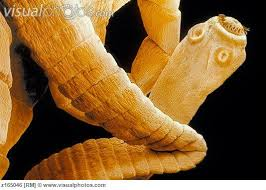 Demodectic Mite
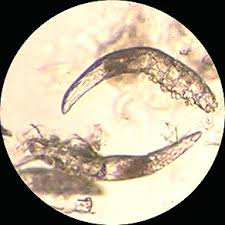 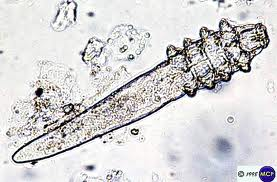 Whipworm (Egg)
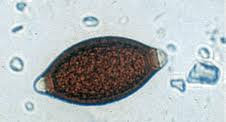 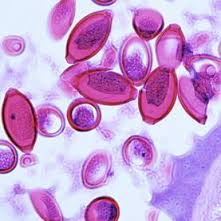 Taenia Tapeworm (Egg)
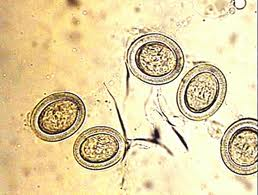 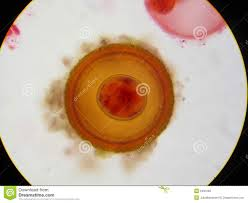 Heartworm Microfilaria
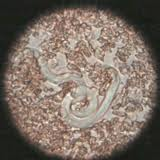 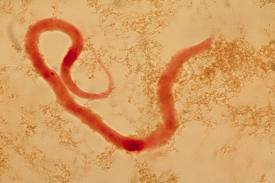 Soft Tick
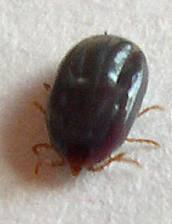 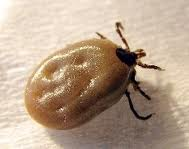 Liver Fluke
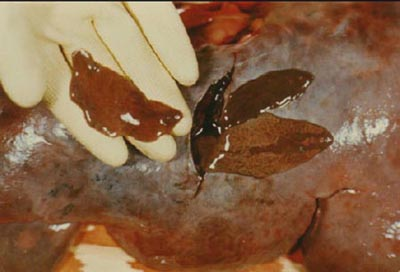 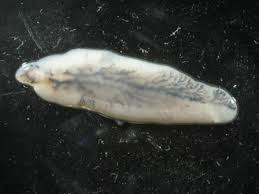 Heartworm (Adult)
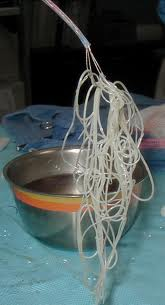 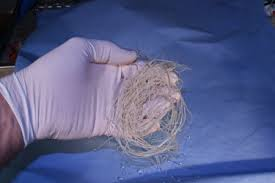 Cattle Grub
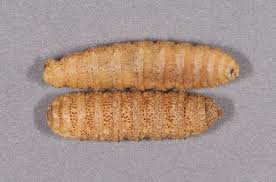 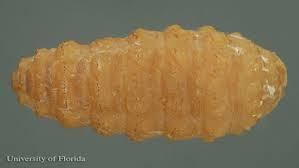 Hookworm (Adult)
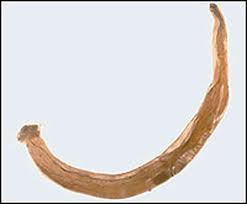 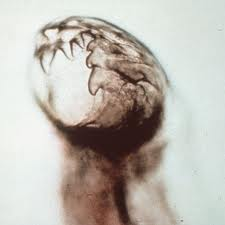 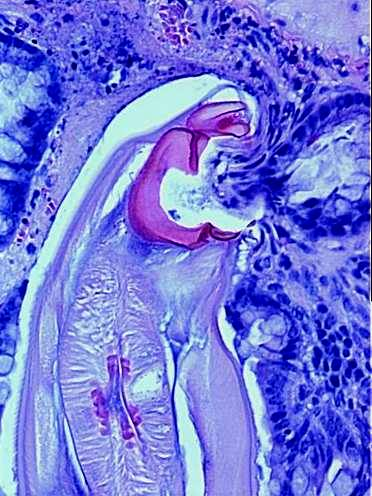 Flea Tapeworm
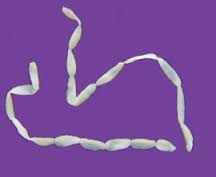 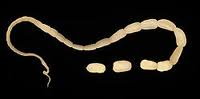 Coccidia
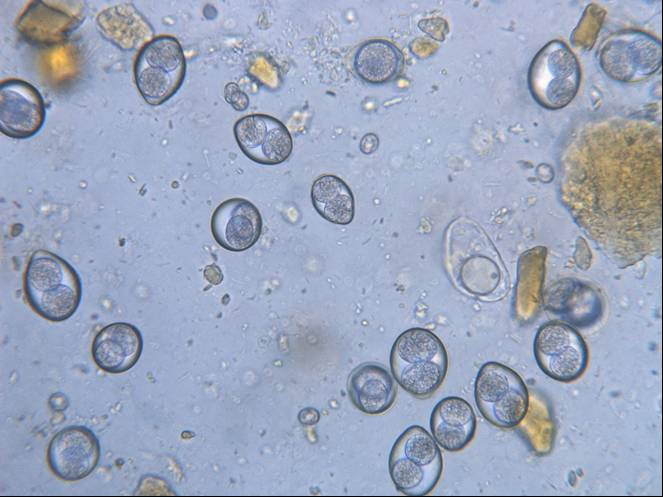 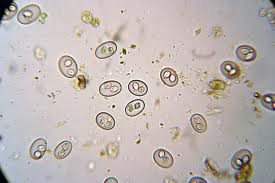 Mosquito (Adult)
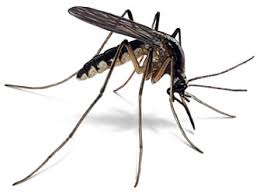 Flea Larva
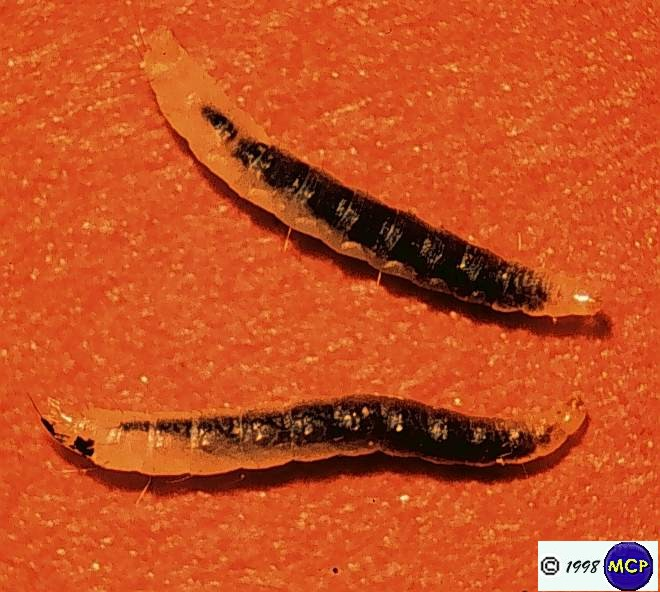 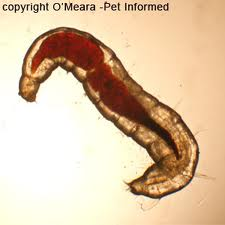 Blowfly Maggot
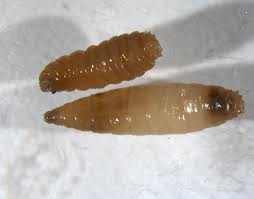 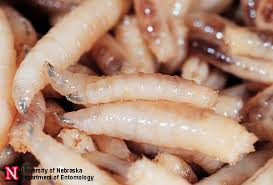 Flea Tapeworm (Egg)
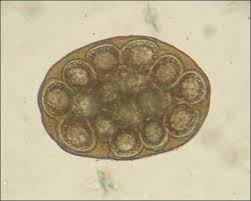 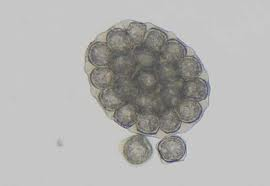 Ear Mite
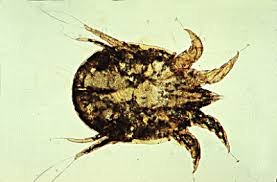 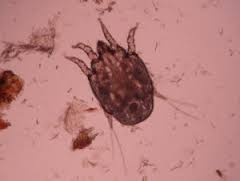 Hookworm (Egg)
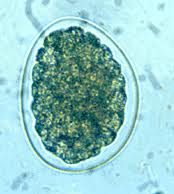 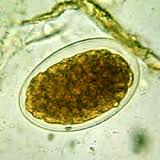 Blowfly
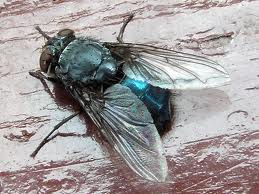 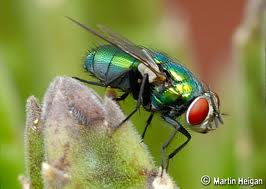 Flea Tapeworm Segment
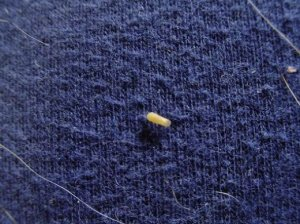 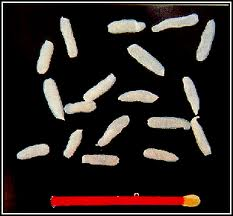 Cat Warble
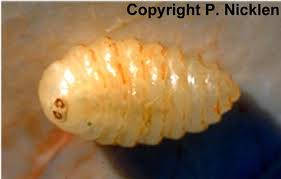 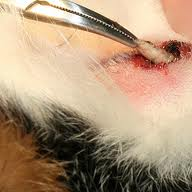 Sarcoptic Mite
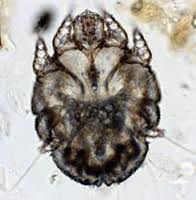 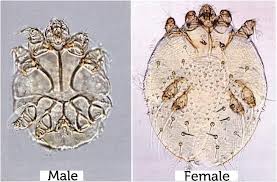